St. John’s Briefing 
Monday 10th June 2024
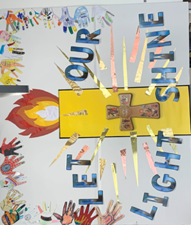 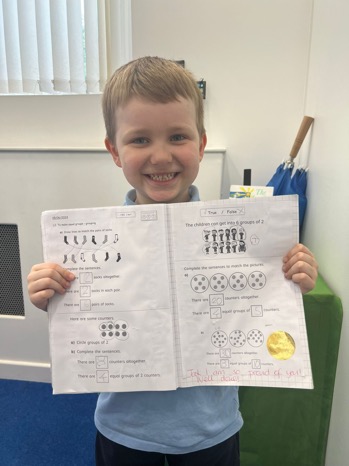 Agenda
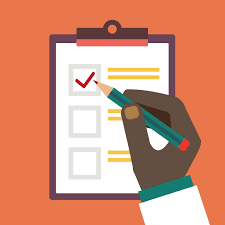 Calendar 
Good News
Dates for diary
AOB
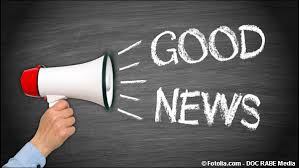 Magic Breakfast
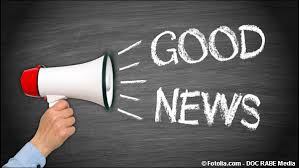 Thank you Carly
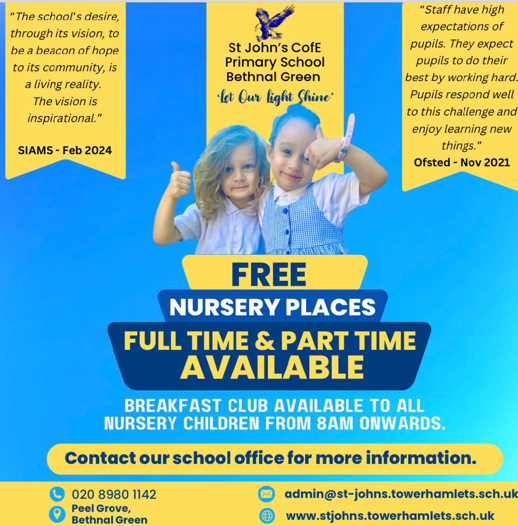 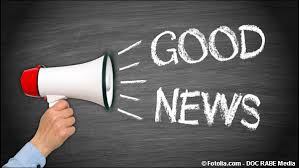 SIAMS CELEBRATION 25th June
Church Service @ ST James the Less 
Collective Art Activity 
Bouncy Castle in Playground
Classroom Parties PM 
Ice Cream Van in PM 
Teaparty for staff straight after school
Children out on trips – KEEP BOOKING!
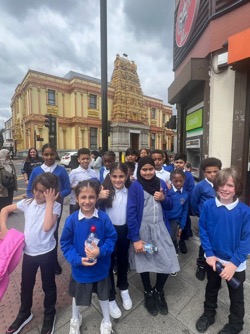 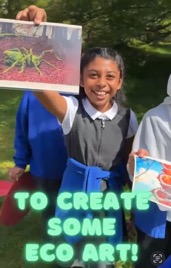 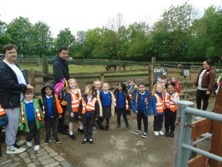 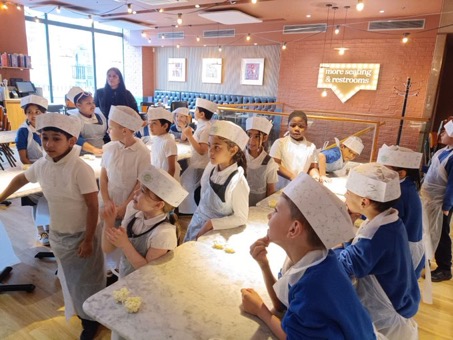 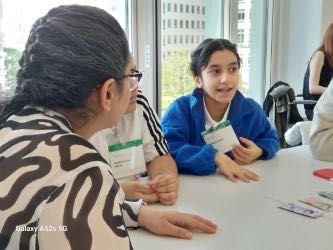 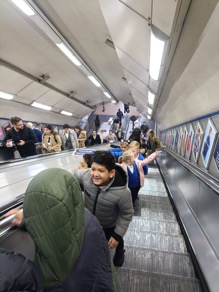 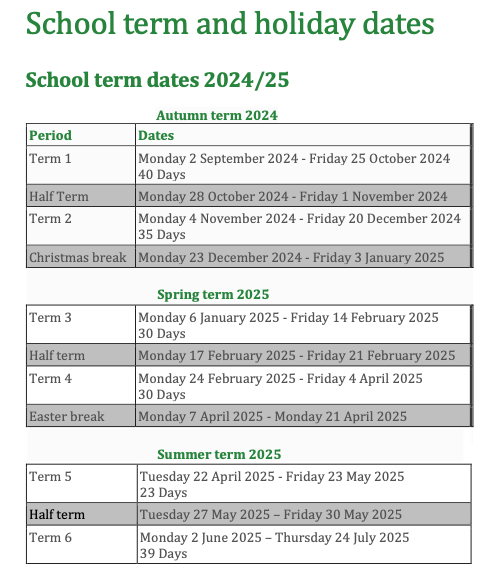 Coming Up..WB 10th June 2024 – Phonics Week Mon 10th  	Artis 		DR meeting Head of Mulberry Academy Shoreditch 		Tue 11th	DR at ST Paul’s – Bal leading		Lydia meeting Mrs Aylet (Senco) 		Purple Mash staff meeting		Bal meeting new parent 			Wed 12th  	Y4 Cricket Festival		Y2 Class assembly  		Bal at St Paul’s lunchtime		Thurs 13th 	CIN Phillips 		Y1 Trip to Monument Friday 14th	Y4-6 Bowling (SEND)		TFL Workshop
Dates for your Diary
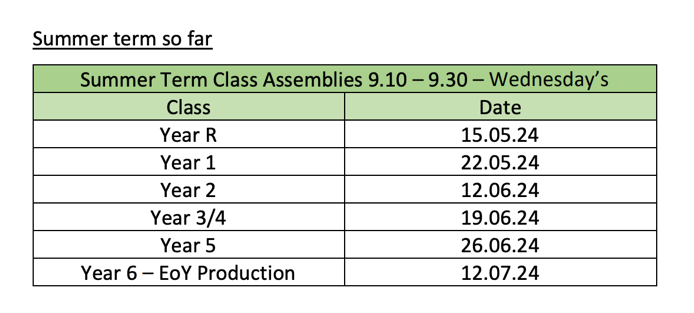 Displays
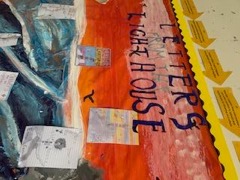 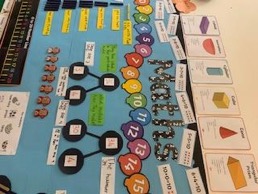 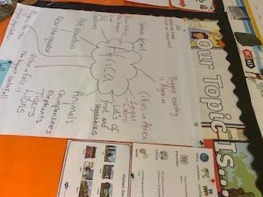 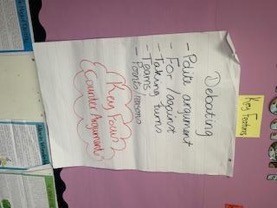 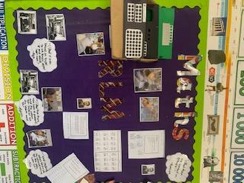 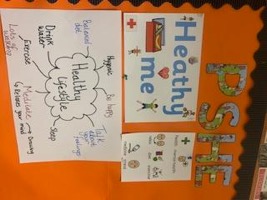 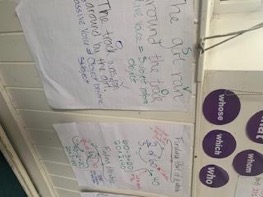 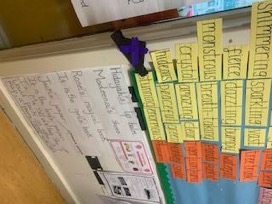 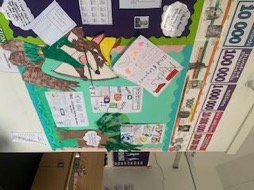 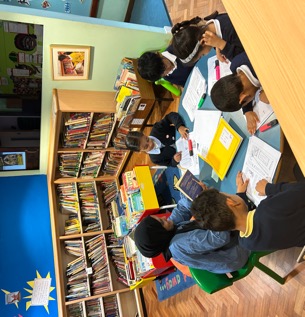 Interactive Teaching and Learning
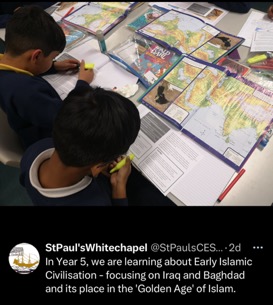 Things we love to see (in no order!)…

Use of mini whiteboards
Interactive Displays
Teacher modelling work to show good prac and even better if discussion…
Teachers supporting SEN 
Support staff engaged with learning – not doing the work for children and working with different groups/individuals
Adaptive groupings
Talk partners
Mixed ability groups/pairings
Story time for all year groups
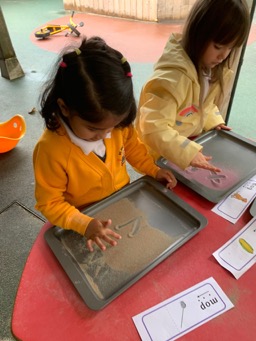 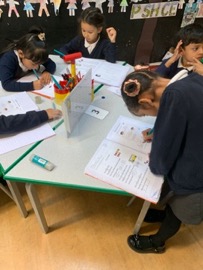 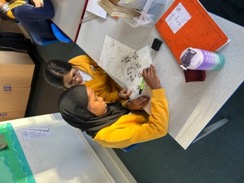 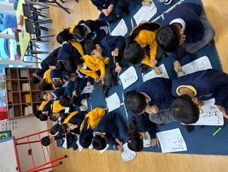 PALM Reminder
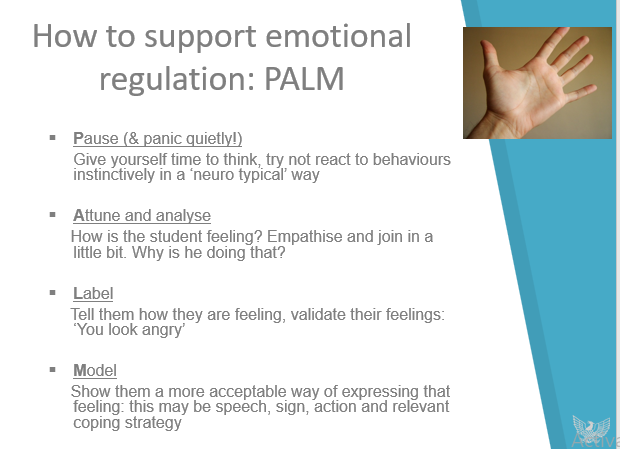 Zones of regulation and individual toolkits!
AOB* Email for tech support: support@connetixhelp.freshdesk.com* PPM to do: EYFS, Y1, Y2, * Summer 2 Overviews * Pictures and blurb for newsletter please. – Y trip pics. * Kindness Cup – Y1* Staircase Spy  * John Jones over at St Paul’s this week.